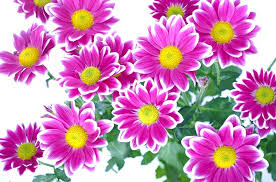 স্বাগতম
শিক্ষক পরিচিতি: মোঃ মোতালিব হোসেন সহকারী শিক্ষক সাঘাটা পাইলট উচ্চ বিদ্যালয় মোবাইল নং ০১৭২৩৭৪২৪৭৭পাঠ পরিচিতি: শ্রেনীঃ- ৮ম বিষয়ঃ ইসলাম ও নৈতিক শিক্ষা। অধ্যায়ঃ ৪র্থআজকের পাঠঃ আখলাক সময়ঃ  ৪০ মিনিট   তারিখঃ ০৫/০১/১৬
শিখনফল-
এই পাঠ শেষে শিক্ষার্থীরা-     ১। আখলাক শব্দের অর্থ বলতেপারবে।      ২। আখলাক কত প্রকার তা লিখতে পারবে।      ৩। আখলাকে হামিদা ও যামিমার সংজ্ঞা          বলতে পারবে।
নিচের চিত্রটি লক্ষ্য করঃ
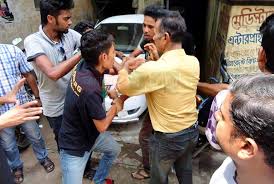 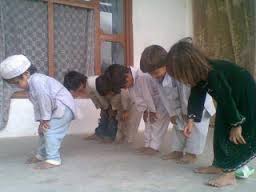 মারামারি করছে
নামাজ  পড়ছে
আখলাক
১। আখলাকে হামিদা- মানব জীবনের প্রশংসনীয় চরিত্র বা আচার আচারন গুলোকে আখলাকে হামিদা বলে।
২। আখলাকে যামিমা; মানব জীবনের নিন্দনীয় বা খারাপ আচার আচারন গুলোকে আখলাকে যামিমা বলে।
দলীয় কাজঃ 

১। আখলাকে হামিদা ও যামিমার ৫টি পার্থক্য লিখ।
মুল্যায়নঃ ১। আখলাক শব্দের অর্থ কি?২। আখলাক কত প্রকার? ৩। আখলাকে হামিদা ও যামিমার সংজ্ঞা বল ।
বাড়ীর কাজঃ ১। আখলাকে হামিদা ও যামিমা দিয়ে ৫ টি করে     বাক্য লিখবে।
ধন্যবাদ